Figure 1. Geographical origin and host species (chicken or turkey) of the 138 Escherichia coli isolates.
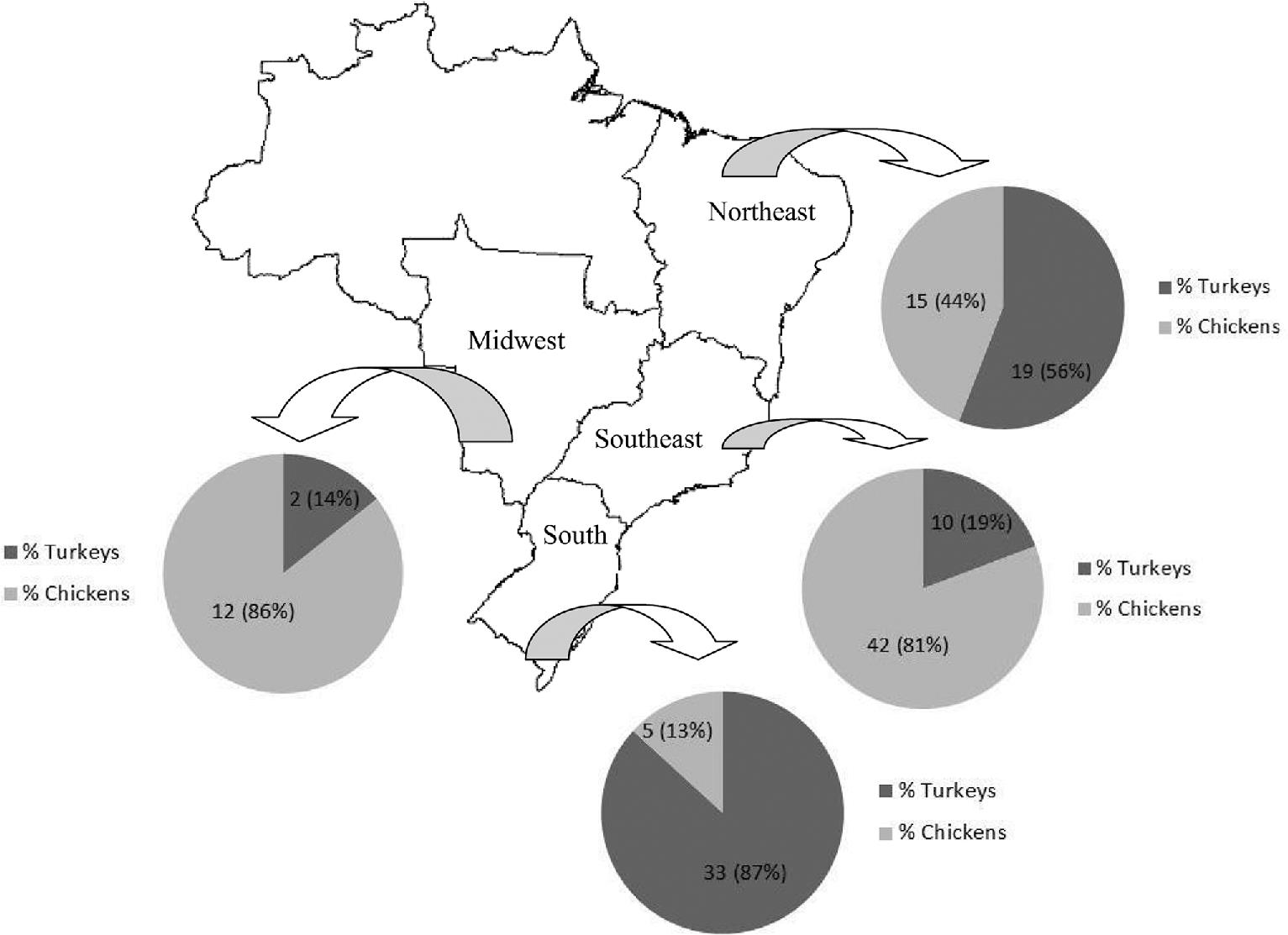 Poult Sci, Volume 94, Issue 11, November 2015, Pages 2635–2640, https://doi.org/10.3382/ps/pev256
The content of this slide may be subject to copyright: please see the slide notes for details.
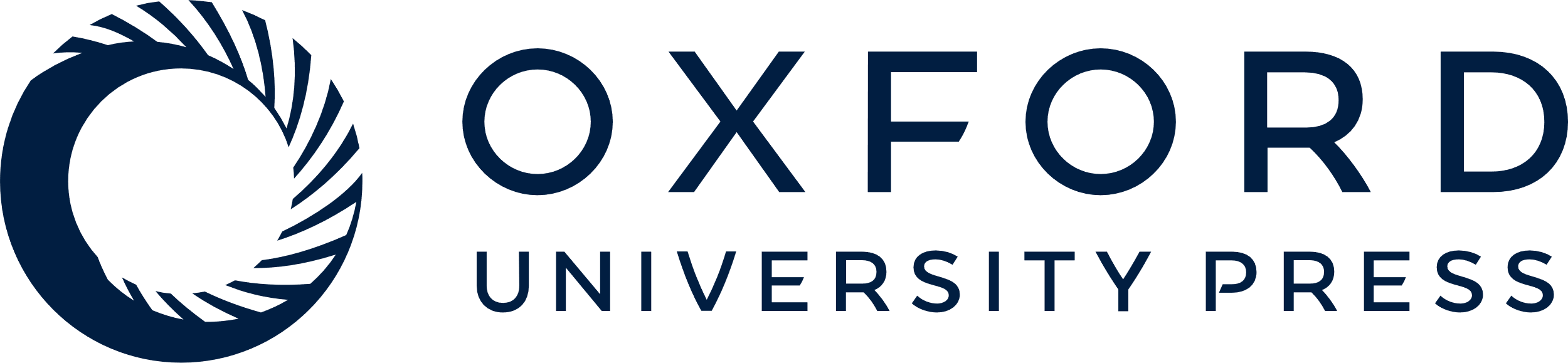 [Speaker Notes: Figure 1. Geographical origin and host species (chicken or turkey) of the 138 Escherichia coli isolates.


Unless provided in the caption above, the following copyright applies to the content of this slide: © 2015 Poultry Science Association Inc.]